MATEMATİK
6. HAFTA
KÖKLÜ SAYILAR
KÖKLÜ SAYILAR
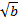 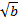 Herhangi bir X sayısını veren a*a değerlerini bulmak için X in kare kökünü alırız.

KAREKÖK İÇİNDEKİ BİR SAYIYI      
 ŞEKLİNDE YAZMA 
Sayı asal çarpanlarına ayrılır; çift olanlardan biri dışarı çıkar, tek kalanlar kökün içinde kalır.
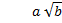 KÖKLÜ SAYILAR
Karekölü ifadeleri sıralarken ilk olarak eşitliğe bakılır (kökde veya katsıyıda), eşitlik yok ise her ifade kök içerisine alıp sıralanır
KÖKLÜ SAYILAR
Kesirli ifadelerde paydada karekök bırakılmaz. Karekökten kurtulmak için payda kendisiyle (eşleniğle) çarpılır.
KÖKLÜ SAYILAR
Ondalık kesirlerin karekökünü almak için ilk olarak kesre çevirip, karekökünü alırız.
Bir karenin alanı 48 birim kare  ise çevre uzunluğunu bulunuz
Karenin kenarlarından birisi a olsun 
Bu durumda a*a=48 dir.
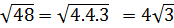 KÖKLÜ SAYILAR
Bir kenar                                ise çevre
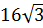 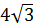 KÖKLÜ SAYILAR
Kök dereceleri eşit olan köklü ifadelerde, kök içerisi büyük olan en büyüktür. 
Eğer kök derecesi eşit değilse eşit hale getirilip sıralama yapılır.
KÖKLÜ SAYILAR
√a .√b = √a.b şeklindedir.
    √7. √4= √28  gibi.

√a / √b =  √a/b
a√b + c√b= (a+c)√b     ya da    a√b – c√b= (a-c) √b